Vertebrate pests of Agricultural crops
ENTO-306

Agricultural Pests & Their Management 

By: Dr. Muhammad Zeeshan Majeed
The lesser bandicoot rat, Sindh rice rat or Indian mole-rat is a giant rat of Southern Asia. They can be up to 40 cm long, and are considered a pest in the cereal crops and gardens of Asian countries, and emit grunts when attacking.

The rat's damage estimate in mature wheat was 12.1% of grain destroyed before harvest. Wheat damage was attributable primarily to the lesser bandicoot rat.
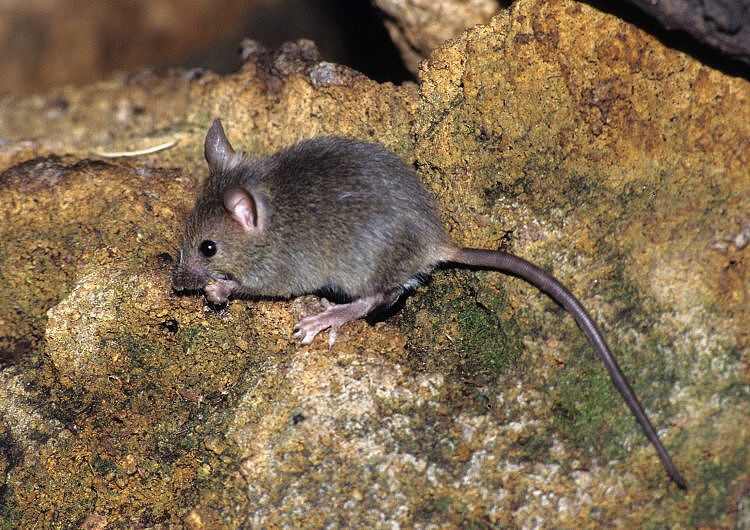 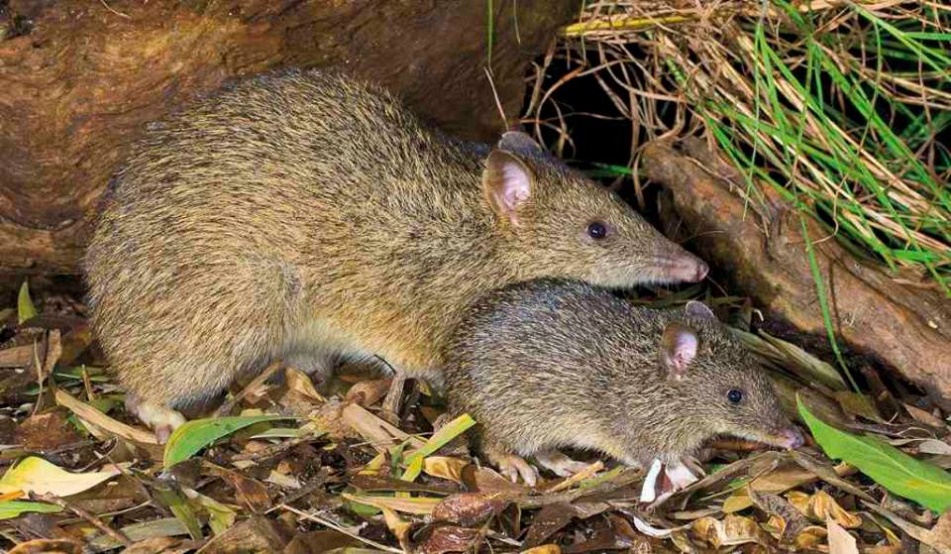 Mus musculus
Eastern house mouse
Bandicota bengalensis
bandicoot rat
Most of the crop damage and economic loss were caused by rodent pests. Vertebrate rodent pests include Mus musculus (house mouse) and Bandicota bengalensis (lesser bandicoot rat), Rattus norvegicus and Rattus rattus caused damage to crops like sugarcane, maize, household stored food items and grains.
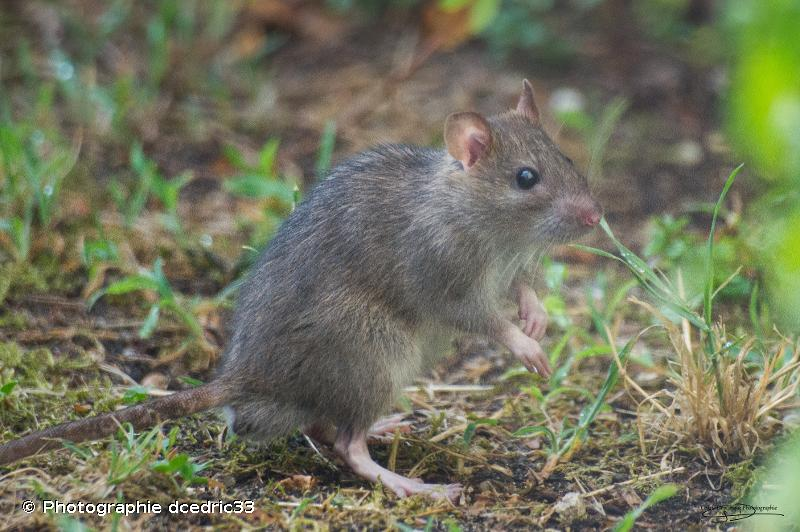 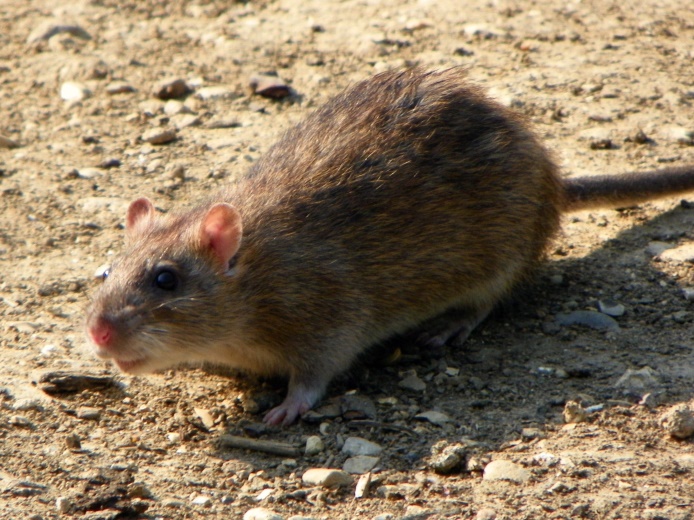 Rattus norvegicus
Norway rat
Rattus rattus
Black rat, ship rat, roof rat, or house rat
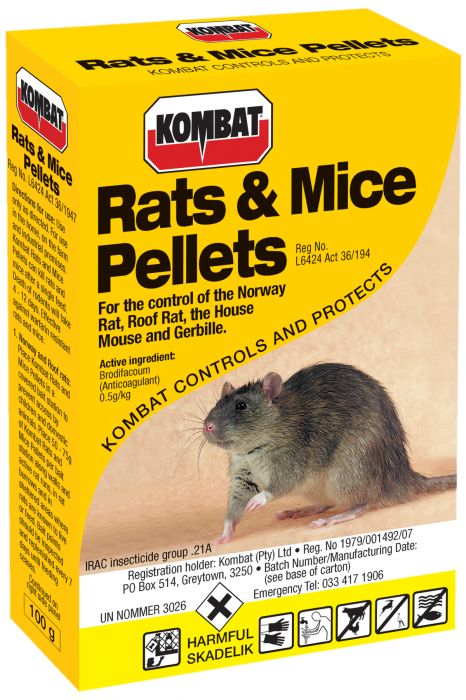 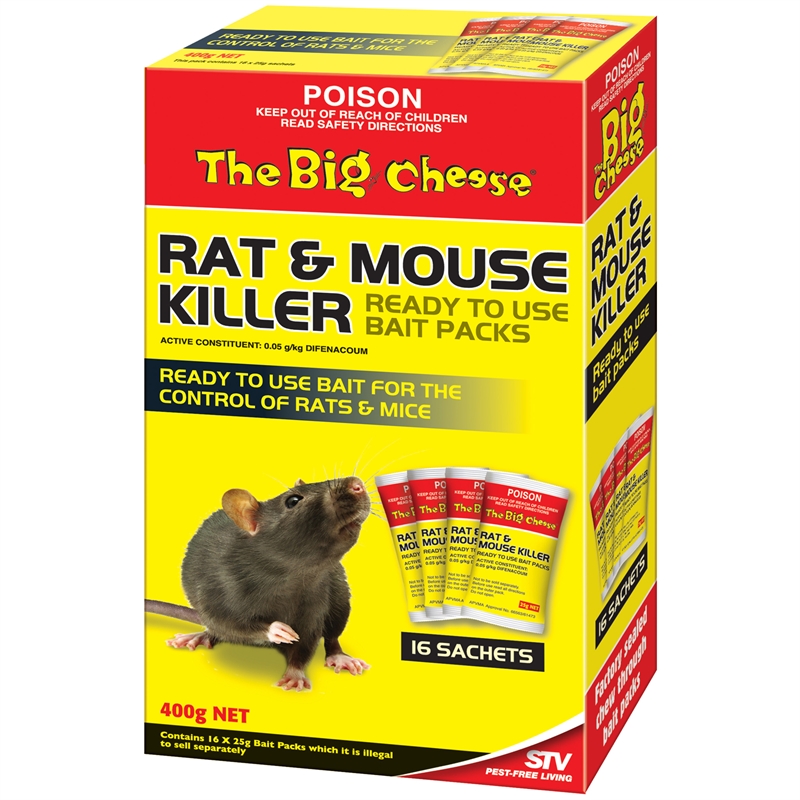 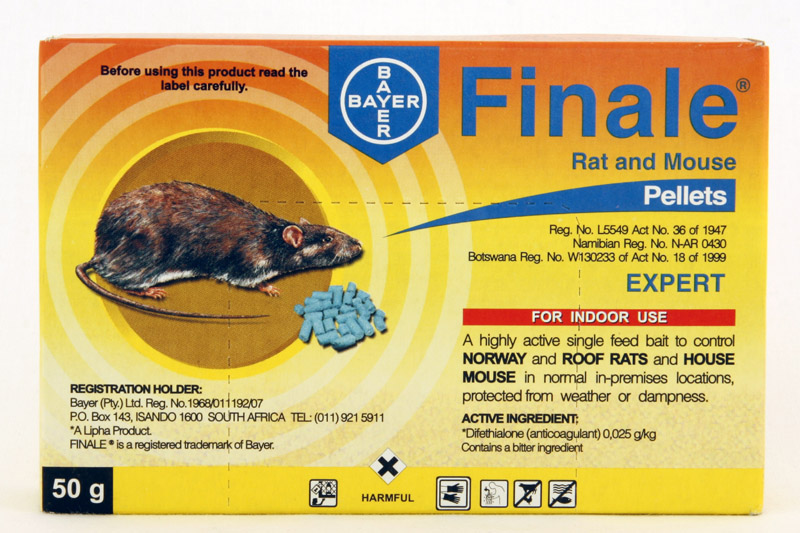 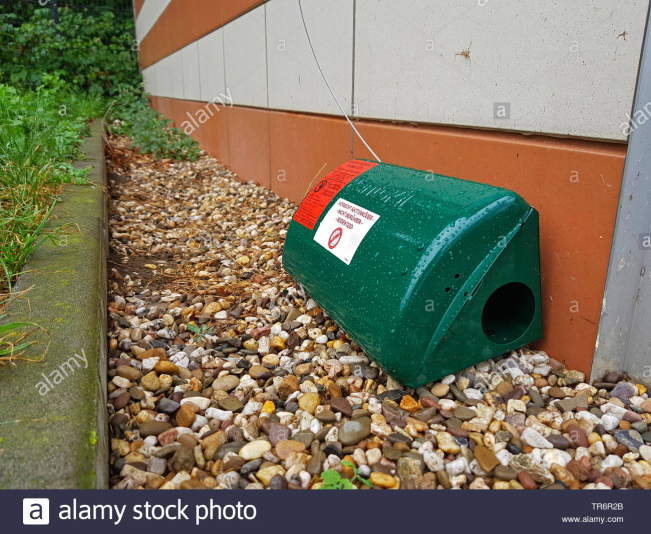 [Speaker Notes: Many rodenticides stop normal blood clotting; these are called anticoagulants. Bromadiolone, chlorophacinone, difethialone, brodifacoum, and warfarin are all anticoagulants.]
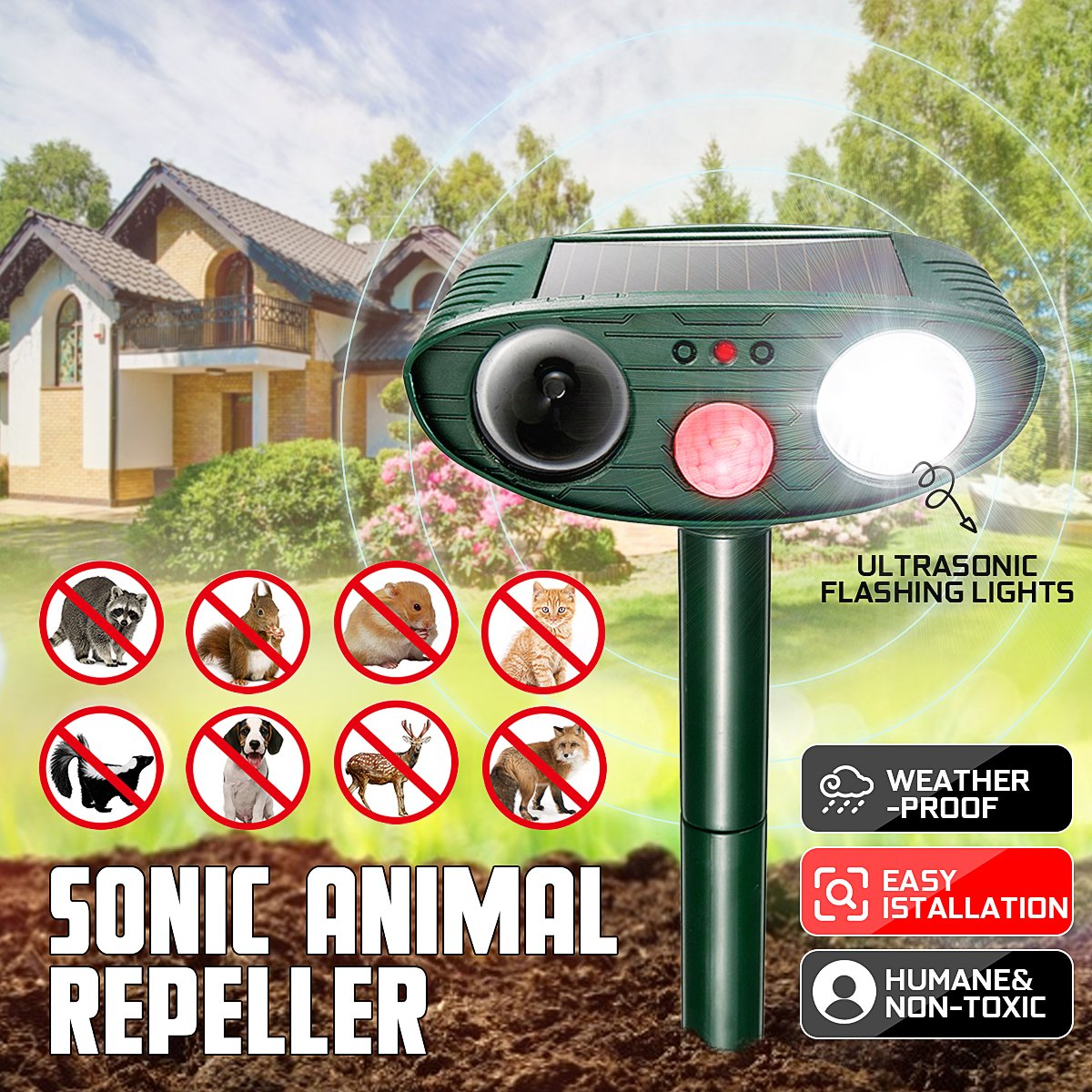 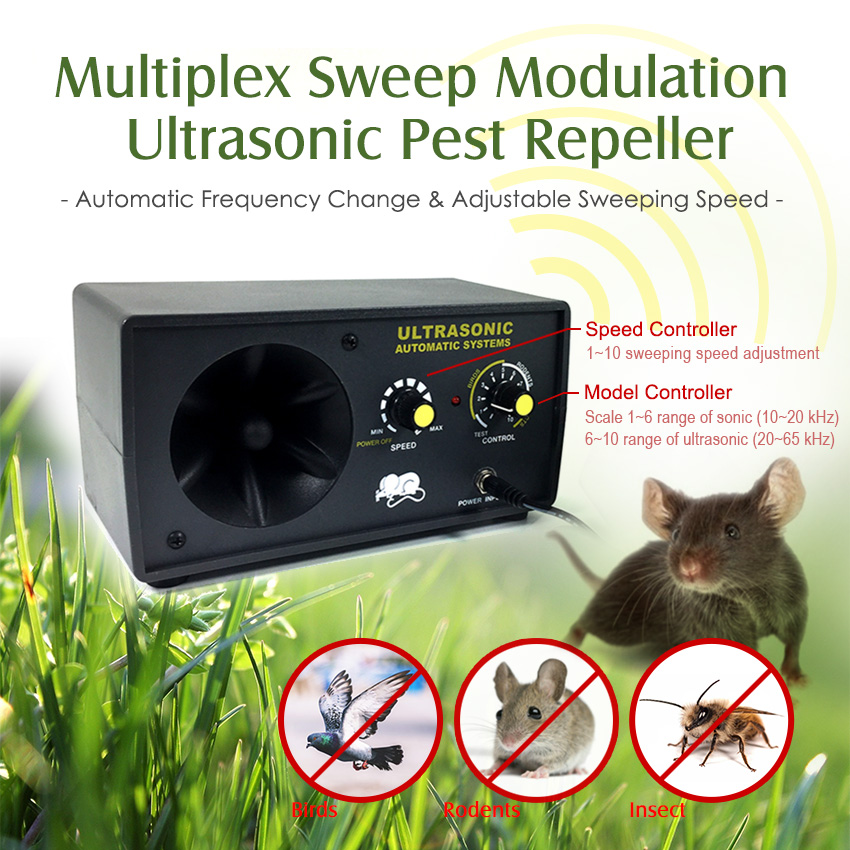 Major bird pest is Psittacula krameri (Rose Ringed Parakeet) that cause damage to fruit gardens of Common Fig (Anjeer), Guava, Stone fruits etc.
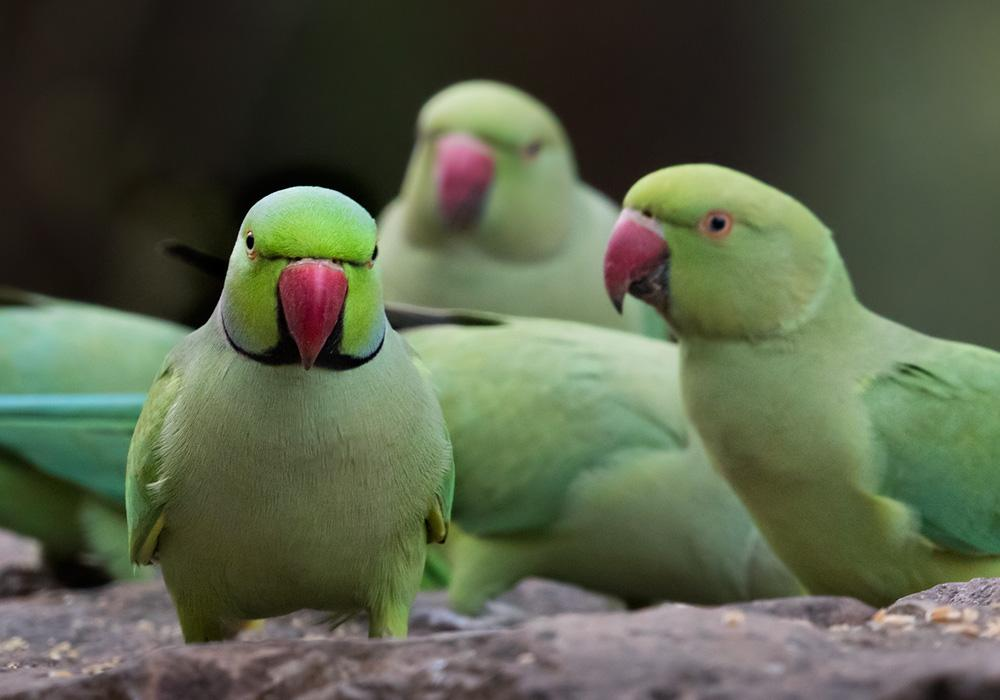 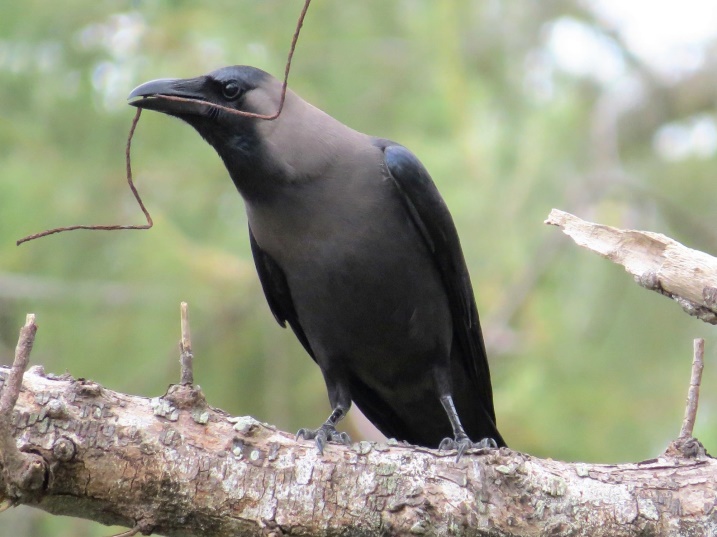 House crows (Corvus splendens)
Psittacula krameri 
(Rose Ringed or ring-necked parakeet Parakeet)
Usually rodents damage the seeds, standing crop and food items stored in households. While birds always prefer fresh fruits from the tree.
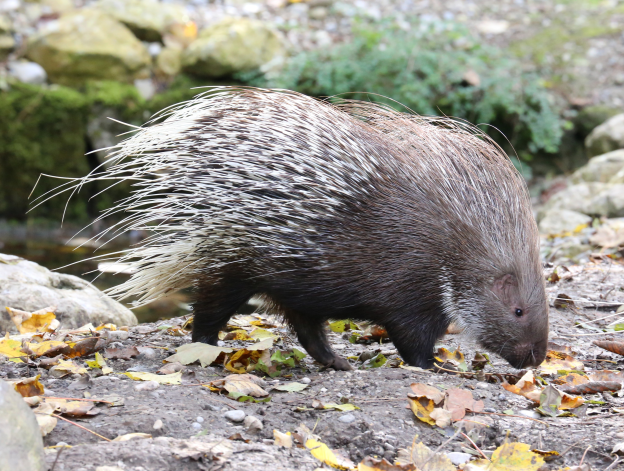 Hystrix indica
porcupines
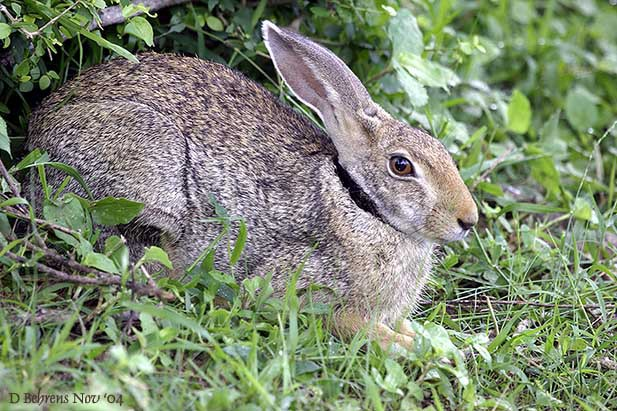 Lepus nigricollis
Desert hares
[Speaker Notes: Rabbits and hares are different from the moment they are born. ... Hares tend to be larger than rabbits, with longer hind legs and longer ears with black markings. While rabbits' fur stays the same color year-round,hares change color from brown or gray in the summer to white in the winter.]
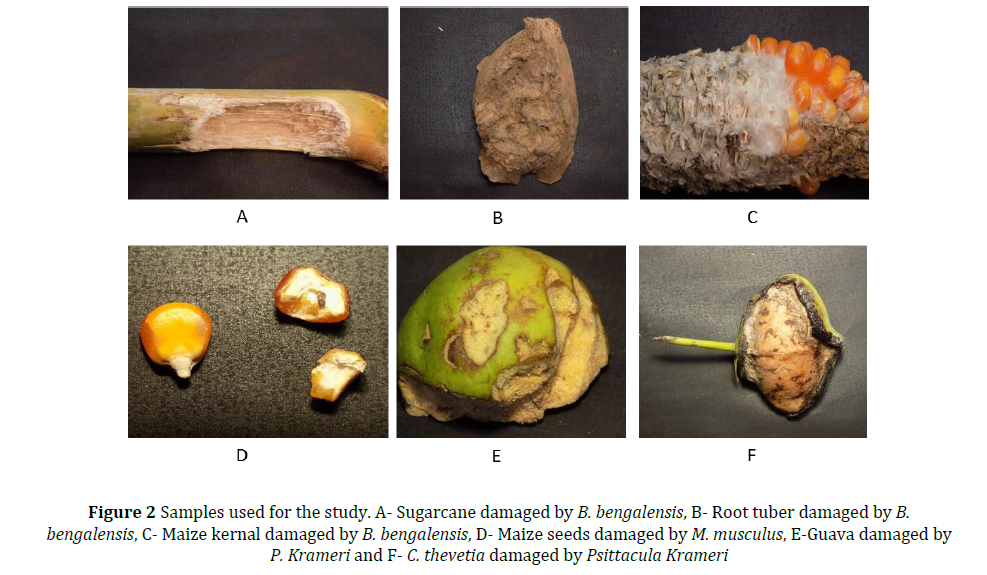 Rehman et al. 2019
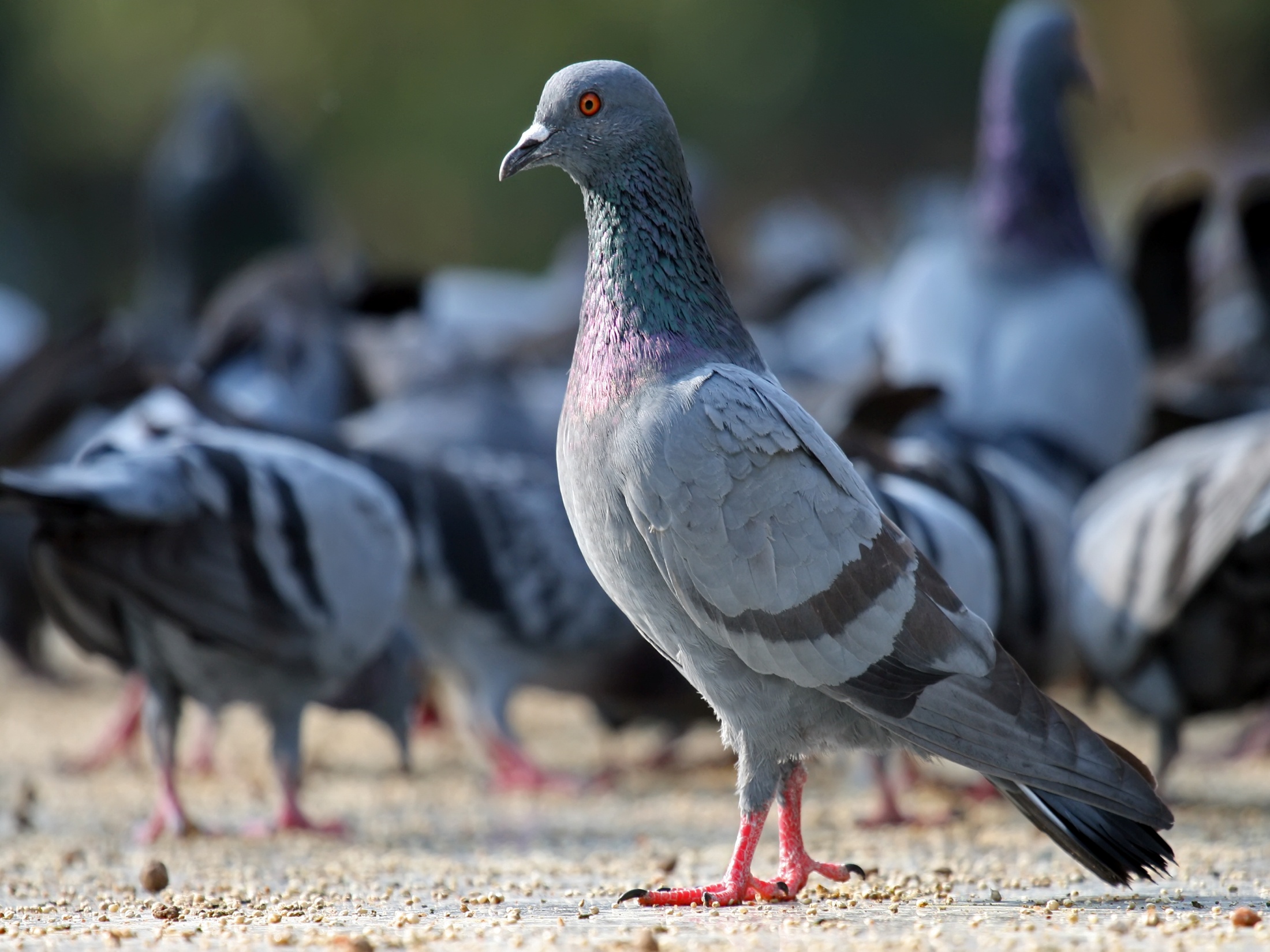 Common Name: PigeonFamily: ColumbidaeOrder: Columbiformes
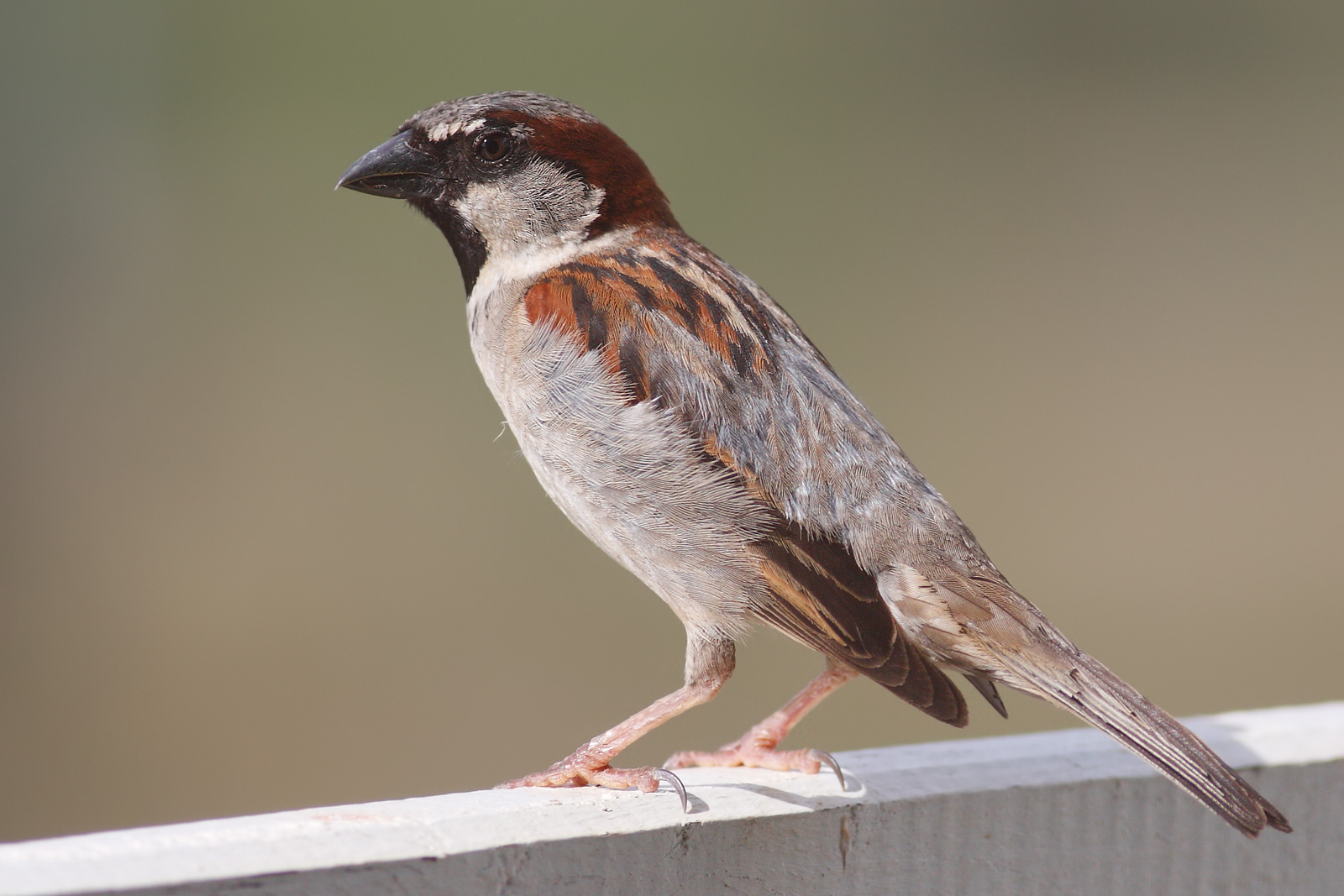 Common Name: 
House SparrowFamily: PasseridaeOrder: Passeriformes
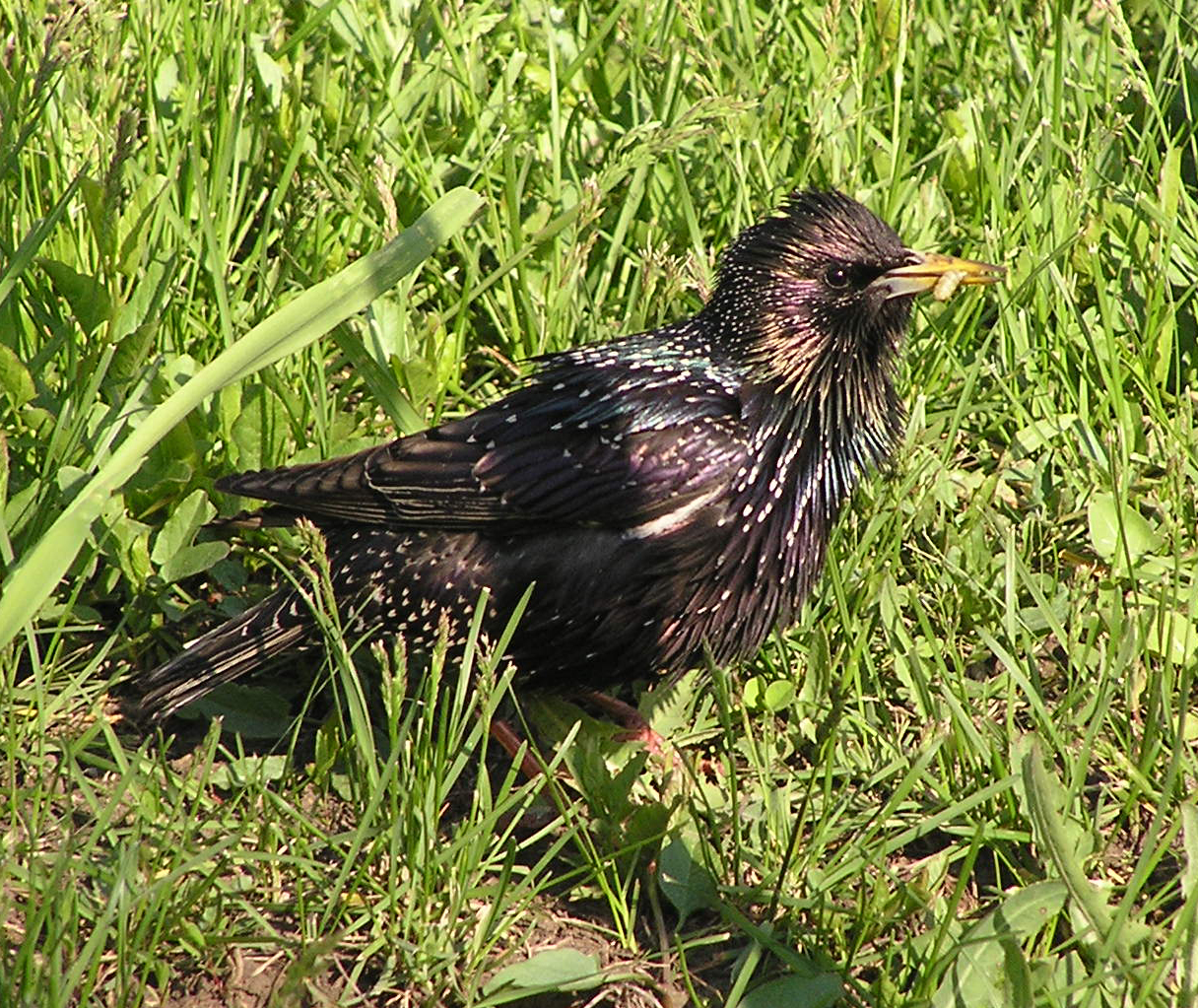 Common Name: 
Europia StarlingFamily: SturnidaeOrder: Passeriformes
Common Name:  
Norway RatFamily: MuridaeOrder: Rodentia
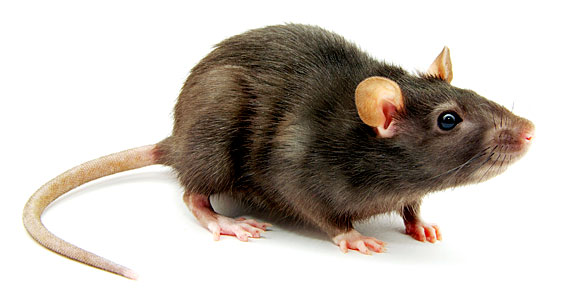 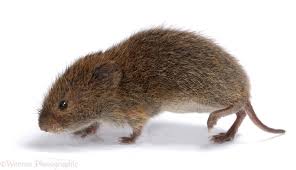 Common Name: VoleFamily: CricetidaeOrder: Rodentia
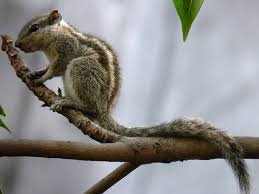 Common Name: 
Tree Squirrel Family: Sciuridae Order: Rodentia
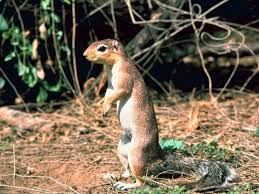 Common Name: 
Ground Squirrel Family: Sciuridae Order: Rodentia
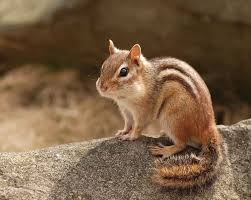 Common Name: ChipmunkFamily: Sciuridae Order: Rodentia
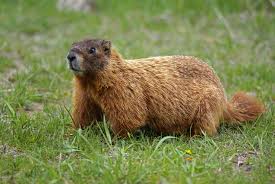 Common Name: Wood Chuck Family: SciuridaeOrder: Rodentia
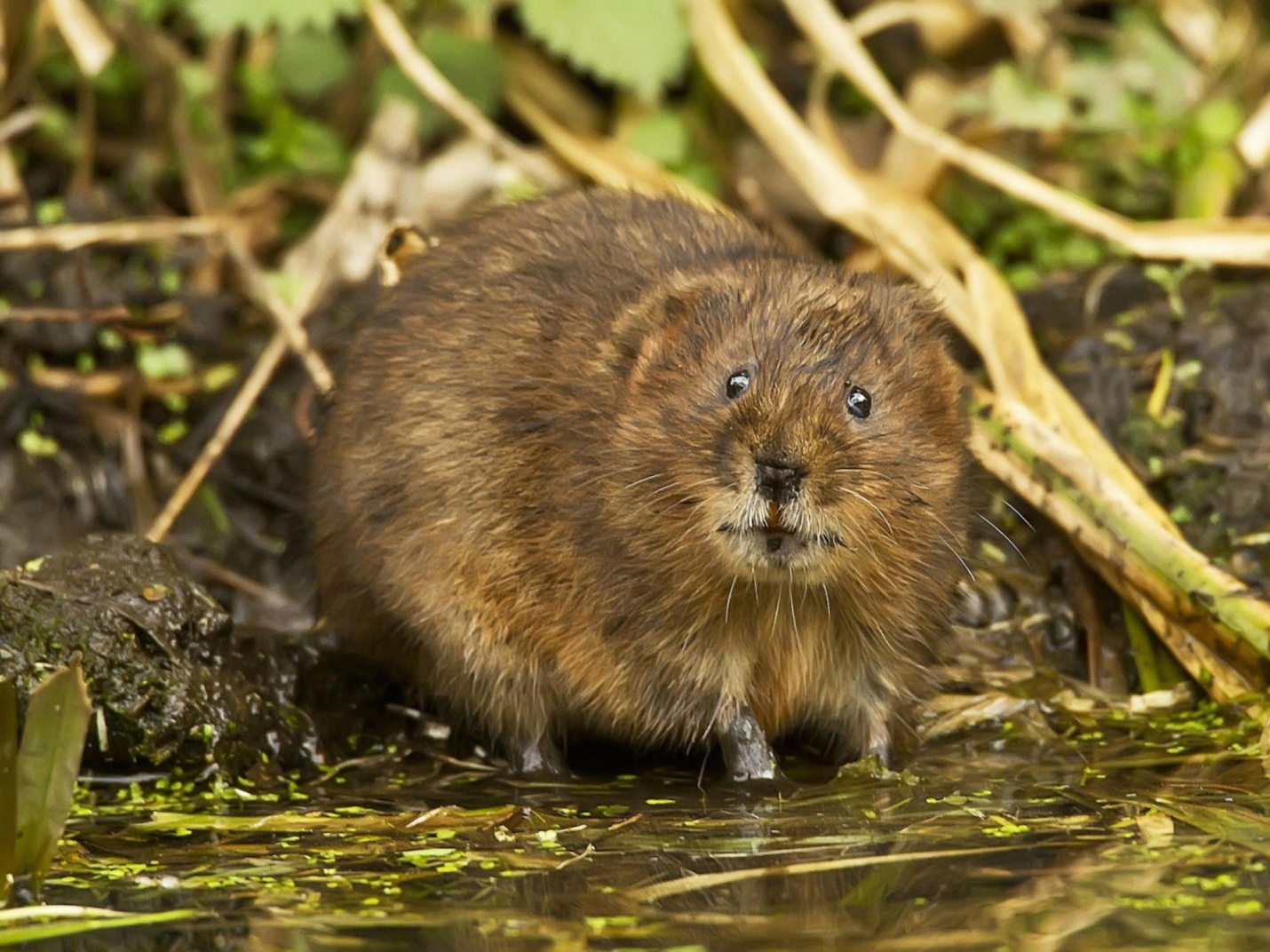 Common Name: Muskrat Family: CricetidaeOrder: Rodentia
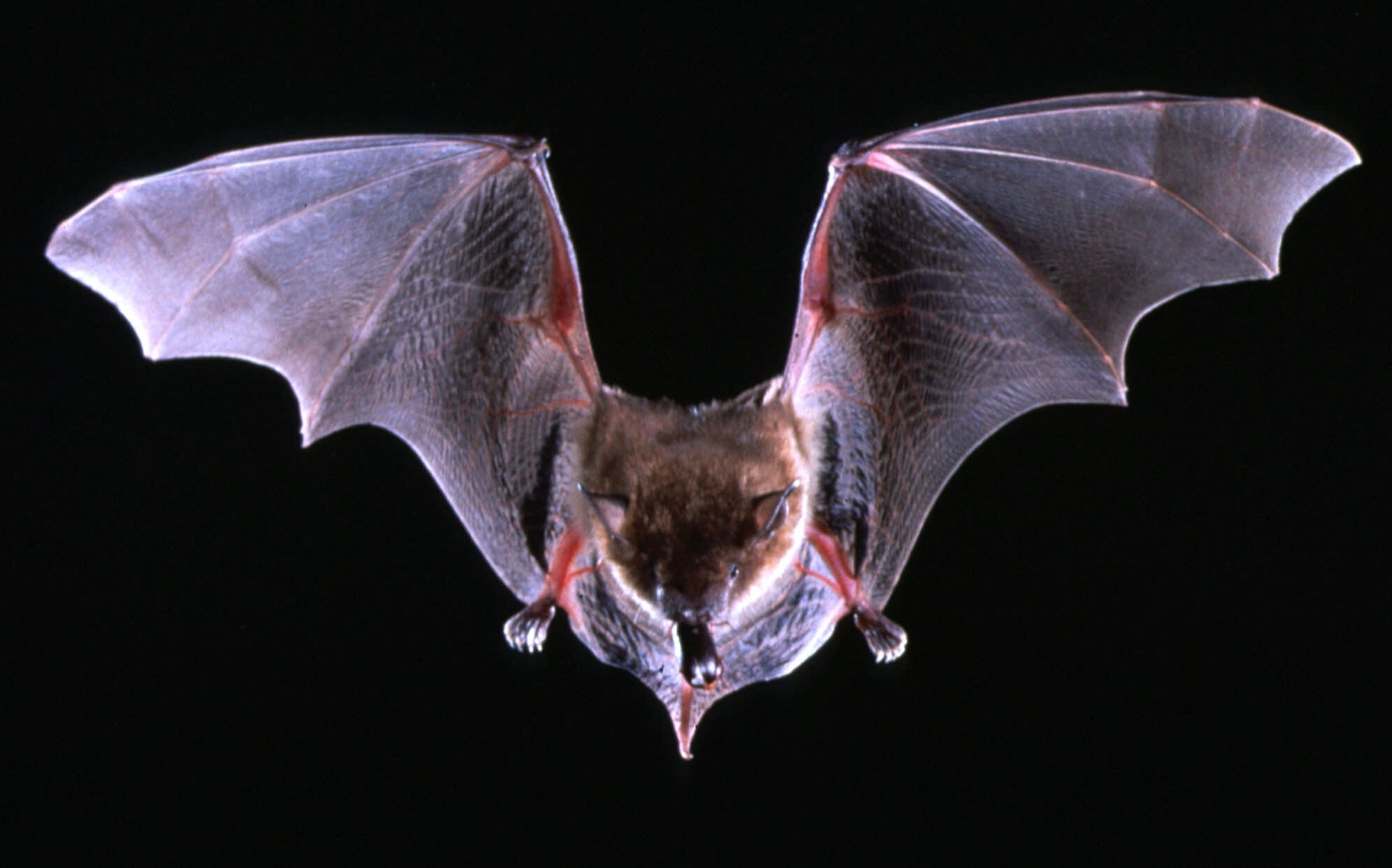 Common Name: Bats Family: PhyllostomidaeOrder: Chiroptera
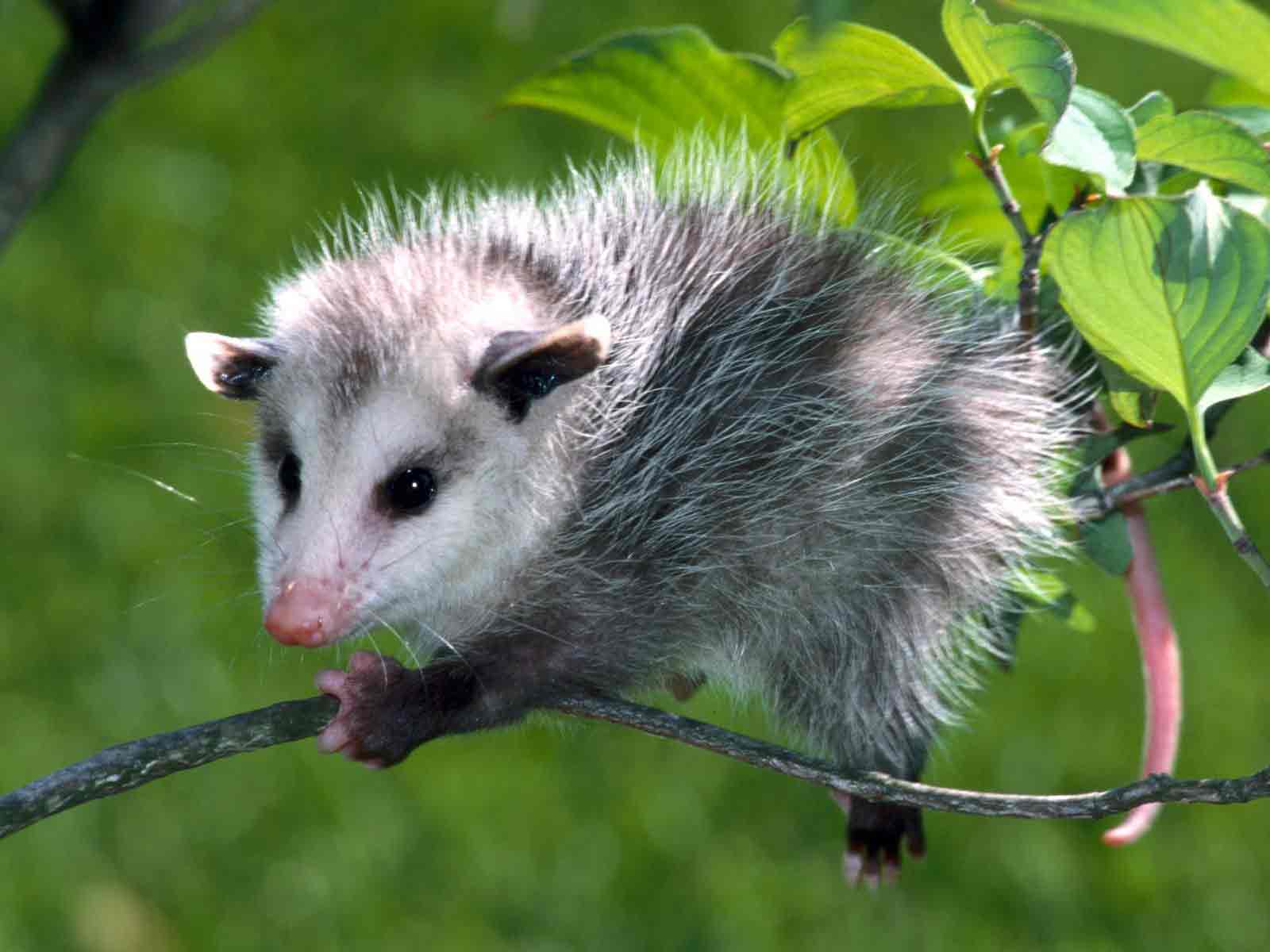 Common Name: Mole Family: TalpidaeOrder: ‎ Fulipotyphla
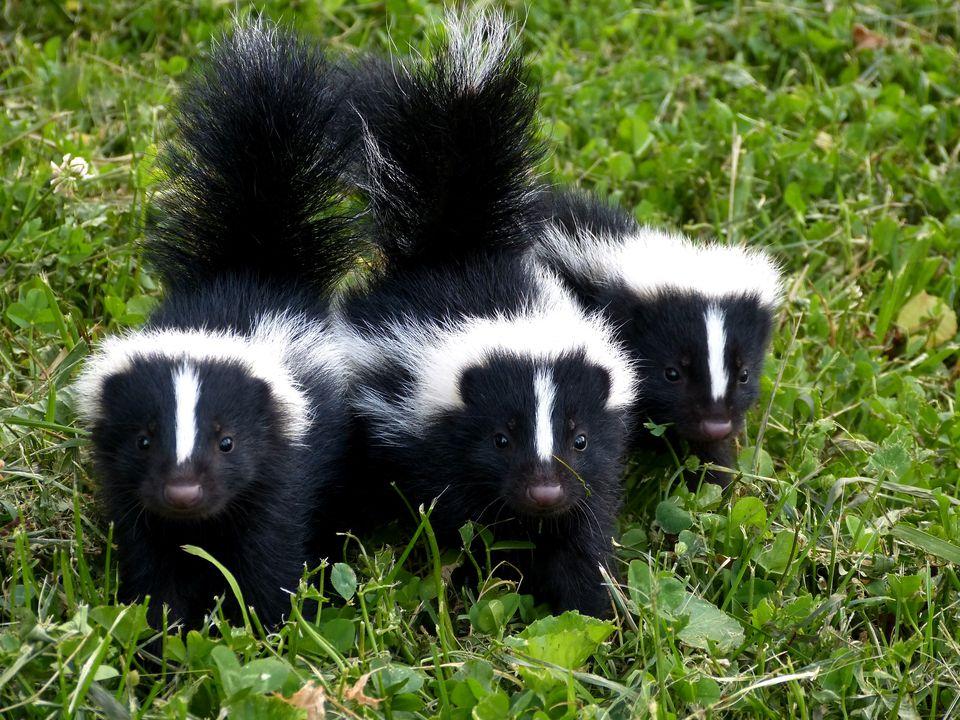 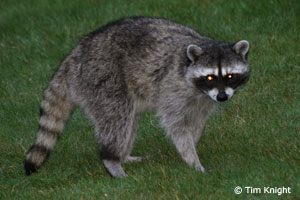 Common Name: Skunk Family: MephitidaeOrder: Carnivora
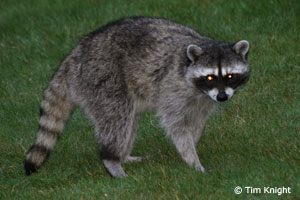 Common Name: RaccoonFamily: Procyonidae Order: Carnivora
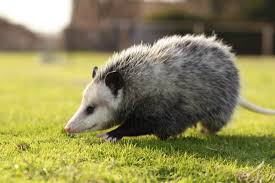 Common Name: Opossum Family: DidelphidaeOrder: Paucituberculata
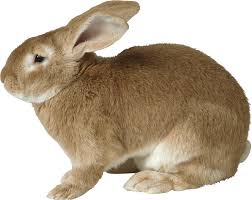 Common Name: Rabbit Family: LeporidaeOrder: Lagomorpha
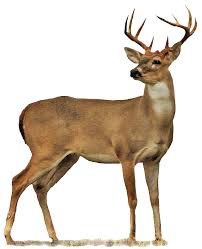 Common Name: Deer Family: RuminantOrder: Cetartiodactyla
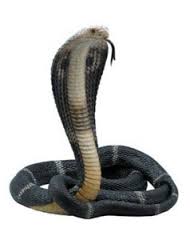 Common Name: Snakes Family: ElapidaeOrder: Squamata
Common Name: Porcupine Family: HystricidaeOrder: Rodentia
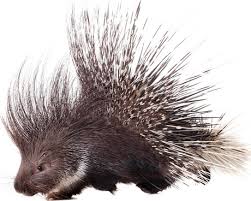